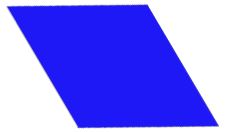 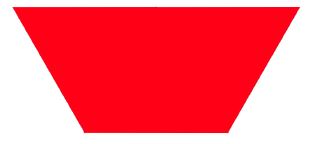 Pattern Block Fractions
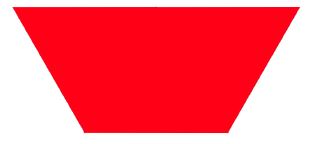 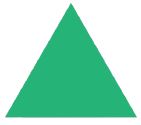 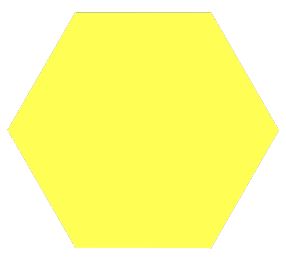 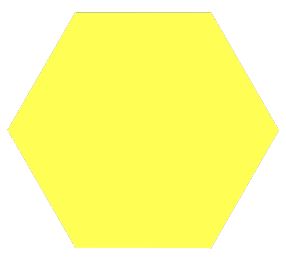 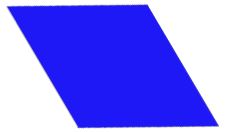 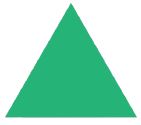 If a trapezoid is 1 whole……
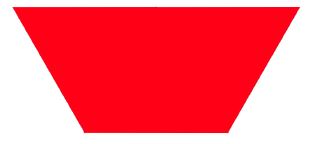 How much is…?
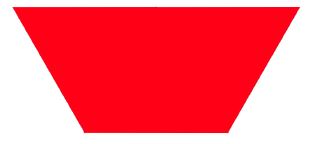 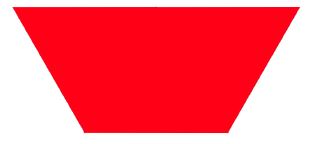 Where’s that on a numberline?
0
1
2
3
How much is…?
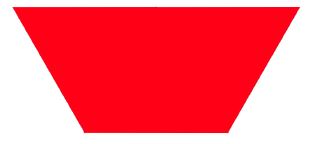 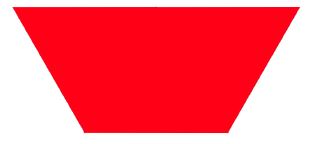 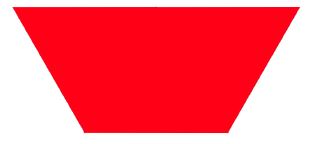 Where’s that on a numberline?
0
1
2
3
If a trapezoid is 1 whole……
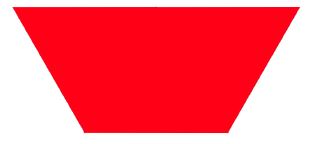 How much is…?
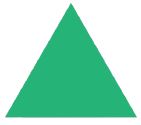 Where’s that on a numberline?
0
1
2
3
How much is…?
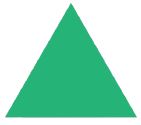 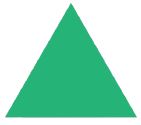 Where’s that on a numberline?
0
1
2
3
How much is…?
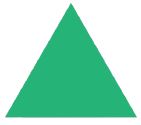 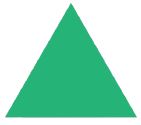 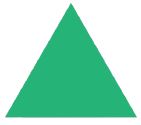 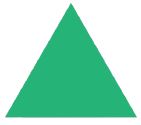 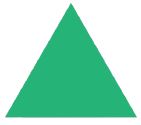 Where’s that on a numberline?
0
1
2
3
How much is…?
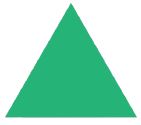 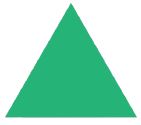 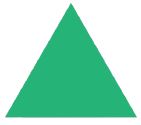 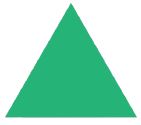 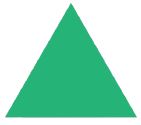 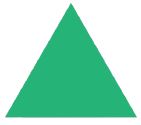 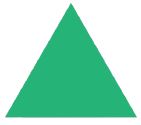 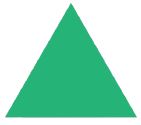 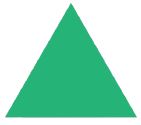 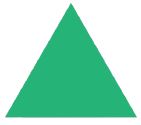 Where’s that on a numberline?
0
1
2
3
If a trapezoid is 1 whole……
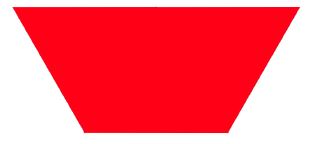 How much is…?
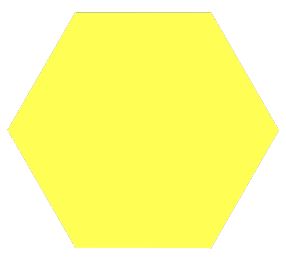 Where’s that on a numberline?
0
1
2
3
How much is…?
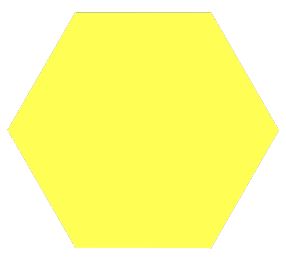 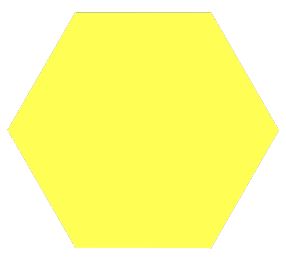 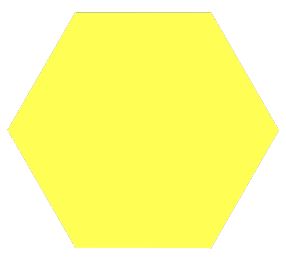 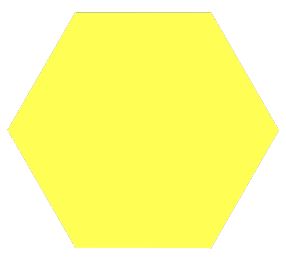 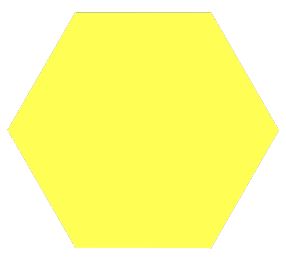 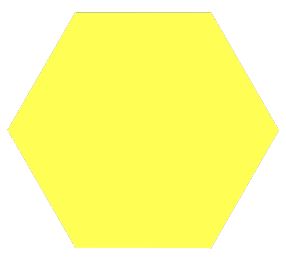 Where’s that on a numberline?
Now it’s your turn to investigate.
You’ll need:
1 dice
Pattern blocks - share!!!
(you won’t need the squares or the thin brown rhombuses)
Maths paper to record
If a rhombus is 1 whole, how much is…?
 


Using triangles: 
Roll your dice and trace that many triangles.
What’s your number?
Draw it on a numberline.
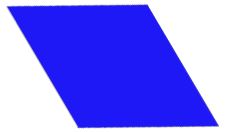 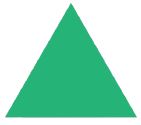 If a rhombus is 1 whole, how much is…?
 


Using hexagons: 
Roll your dice and trace that many hexagons.
What’s your number?
Draw it on a numberline.
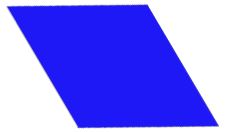 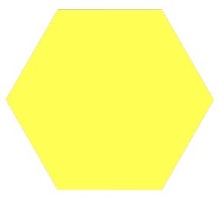 What did you learn?


How have you been successful?
 
What would you tell someone who found this tricky?